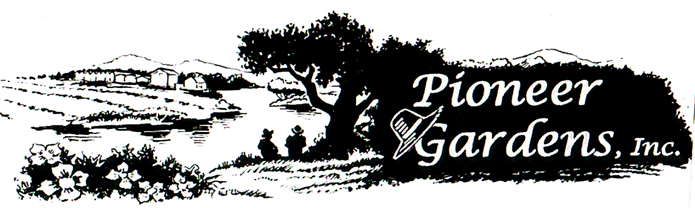 New
Additions to the Pioneer Gardens 
2015 Premium Plug Program

August 28, 2014
Pionee r Gardens, Inc  2015
Aster Island Series
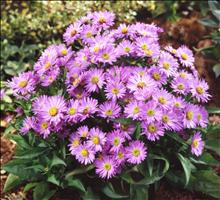 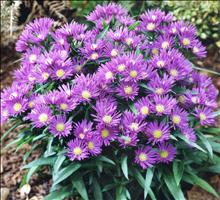 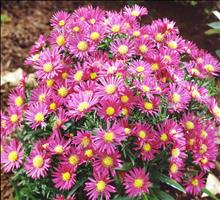 Samoa
Barbados
Bahama’s
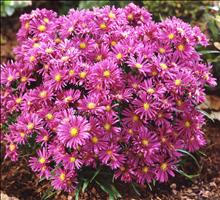 Tonga
Pioneer Gardens, Inc. 2015
Coreopsis Leading Lady Series
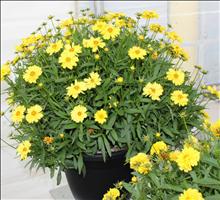 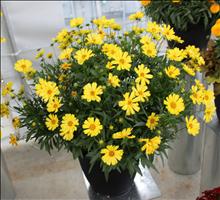 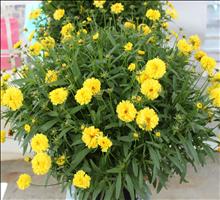 Lauren
Sophia
Charlize
Pioneer Gardens, Inc. 2015
Dianthus Kahori
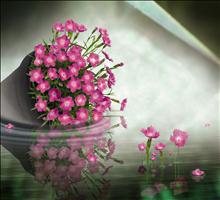 Pioneer Gardens, Inc. 2015
Erysimum Winter Series
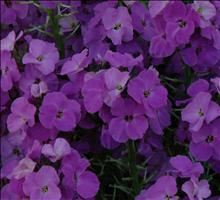 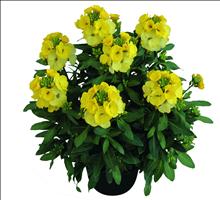 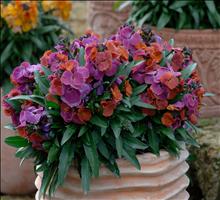 Joy Light
Orchid
Joy Improved
Pioneer Gardens, Inc. 2015
Erysimum Winter Series
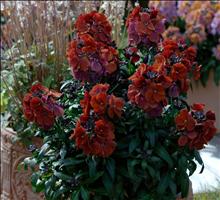 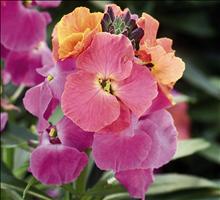 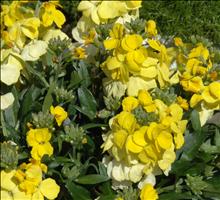 Sorbet Improved
Sun
Rouge
Pioneer Gardens, Inc. 2015
Gaillardia Gallo Series
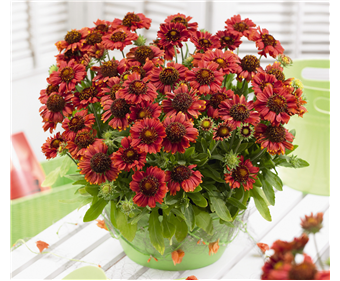 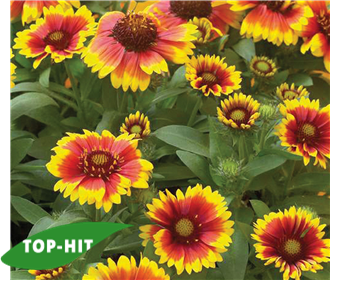 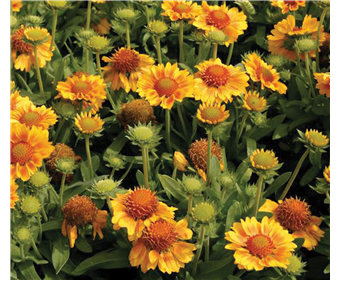 Bright Red
Peach
Dark Bicolor
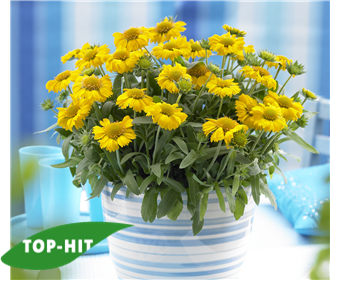 Yello w Improved
Pioneer Gardens, Inc. 2015
Gaillardia Sunset Series
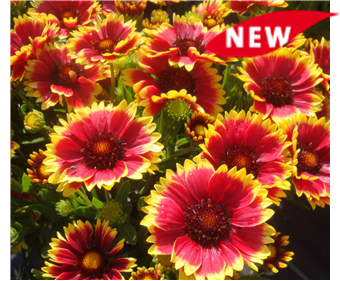 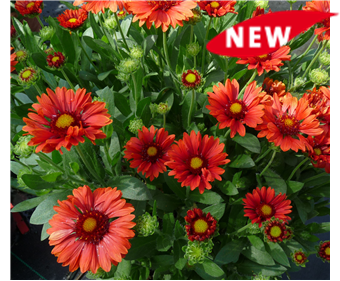 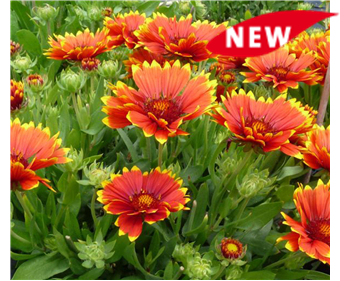 Cutie
Flash
Celebration
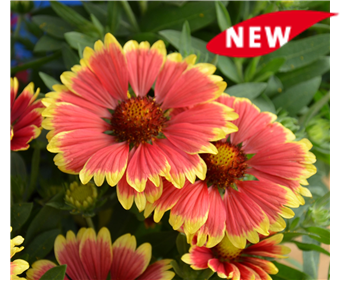 Snappy
Pioneer Gardens, Inc. 2015
Penstemon Riding Hood Series
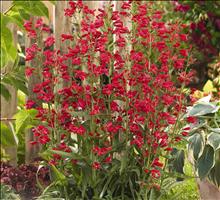 Red
Pioneer Gardens, Inc. 2015
Penstemon Riding Hood Series
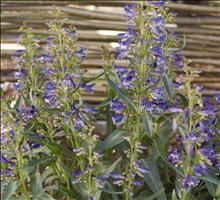 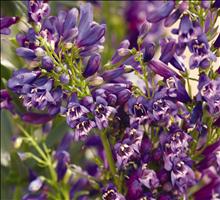 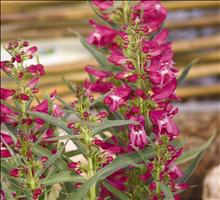 Blue
Delft Blue
Hot Pink
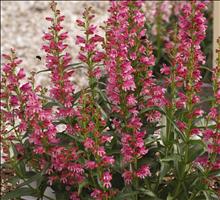 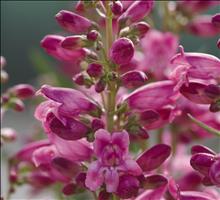 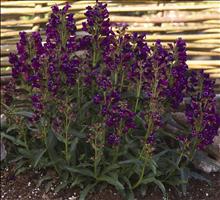 Lavender
Purple
Marble Cream
Pioneer Gardens, Inc. 2015
Phlox Early Series
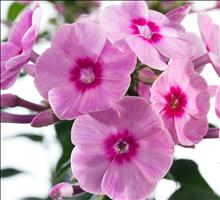 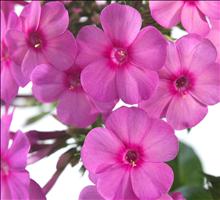 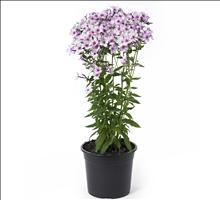 Dark Pink
Pink Dark Eye
Light Pink
Pioneer Gardens, Inc. 2015
Phlox Early Series
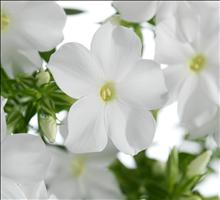 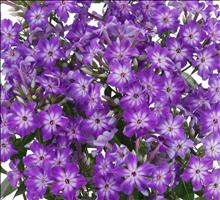 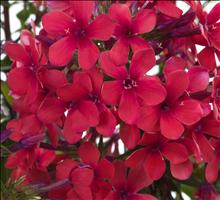 Purple
White
Red
Pioneer Gardens, Inc. 2015
Phlox Flame Series
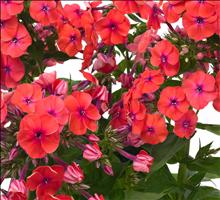 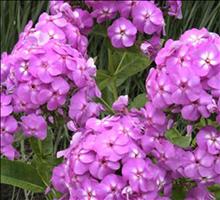 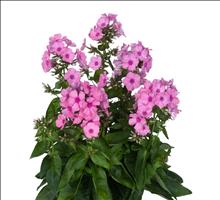 Coral
Lilac
Light Pink
Pioneer Gardens, Inc. 2015
Phlox Flame Series
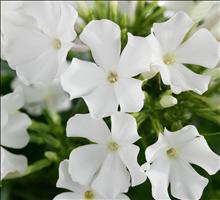 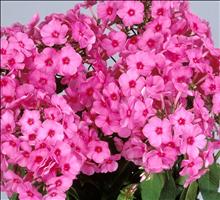 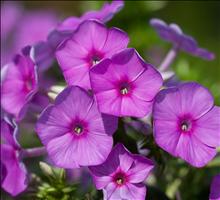 Pink
White
Purple
Pioneer Gardens, Inc. 2015
Salvia Salute Series
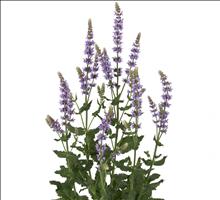 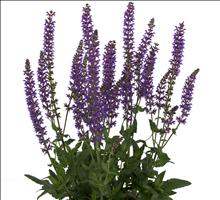 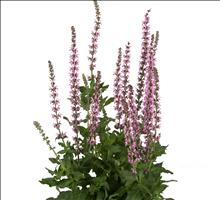 Ice Blue
Pink
Deep Blue
Pioneer Gardens, Inc. 2015
Salvia Sensation Series
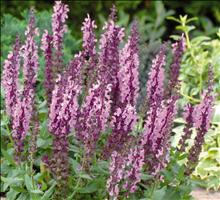 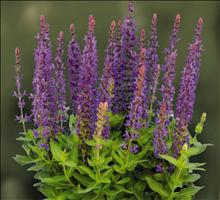 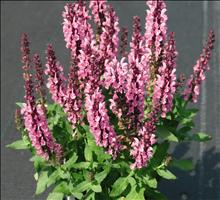 Deep Rose
Pink
Deep Blue
Pioneer Gardens, Inc. 2015